CSE 486/586 Distributed SystemsMutual Exclusion
Steve Ko
Computer Sciences and Engineering
University at Buffalo
Recap: Consensus
On a synchronous system
There’s an algorithm that works.
On an asynchronous system
It’s been shown (FLP) that it’s impossible to guarantee.
Getting around the result
Masking faults
Using failure detectors
Still not perfect
Impossibility Result
Lemma 1: schedules are commutative
Lemma 2: some initial configuration is bivalent
Lemma 3: from a bivalent configuration, there is always another bivalent configuration that is reachable.
2
Why Mutual Exclusion?
Bank’s Servers in the Cloud: Think of two simultaneous deposits of $10,000 into your bank account, each from one ATM connected to a different server. 
Both ATMs read initial amount of $1000 concurrently from the bank’s cloud server
Both ATMs add $10,000 to this amount (locally at the ATM)
Both write the final amount to the server
What’s wrong?
3
Why Mutual Exclusion?
Bank’s Servers in the Cloud: Think of two simultaneous deposits of $10,000 into your bank account, each from one ATM connected to a different server. 
Both ATMs read initial amount of $1000 concurrently from the bank’s cloud server
Both ATMs add $10,000 to this amount (locally at the ATM)
Both write the final amount to the server
What’s wrong?

The ATMs need mutually exclusive access to your  account entry at the server (or, to executing the code that modifies the account entry)
4
Mutual Exclusion
Critical section problem
Piece of code (at all clients) for which we need to ensure there is at most one client executing it at any point of time.
 Solutions:
 Semaphores, mutexes, etc. in single-node OS
 Message-passing-based protocols in distributed systems:
 enter() the critical section
 AccessResource() in the critical section
 exit() the critical section  
 Distributed mutual exclusion requirements:
Safety – At most one process may execute in CS at any time
Liveness – Every request for a CS is eventually granted
Ordering (desirable) – Requests are granted in the order 				they were made
5
Mutexes
To synchronize access of multiple threads to common data structures
Allows two operations:
	lock()
		while true:		// each iteration atomic
			if lock not in use:
				label lock in use
				break	
	unlock()
		label lock not in use
6
Semaphores
To synchronize access of multiple threads to common data structures
Semaphore S=1;
Allows two operations
wait(S) (or P(S)): 
		while(1){ // each execution of the while loop is atomic
		  if (S > 0)
		     S--;
		     break;
		}
signal(S) (or V(S)): 
		S++;
Each while loop execution and S++ are each atomic operations
7
How Are Mutexes Used?
mutex L= UNLOCKED;

ATM1:
	lock(L); // enter
		// critical section
	obtain bank amount;
	add in deposit;
	update bank amount;
	unlock(L); // exit
extern mutex L;

ATM2	
	lock(L); // enter
		// critical section
	obtain bank amount;
	add in deposit;
	update bank amount;
	unlock(L); // exit
8
Distributed Mutual Exclusion Performance Criteria
Bandwidth: the total number of messages sent in each entry and exit operation.
Client delay: the delay incurred by a process at each entry and exit operation (when no other process is in, or waiting)
(We will prefer mostly the entry operation.)
Synchronization delay: the time interval between one process exiting the critical section and the next process entering it (when there is only one process waiting)
These translate into throughput — the rate at which the processes can access the critical section, i.e., x processes per second.
(these definitions more correct than the ones in the textbook)
9
Assumptions/System Model
For all the algorithms studied, we make the following assumptions:
Each pair of processes is connected by reliable channels (such as TCP). 
Messages are eventually delivered to recipients’ input buffer in FIFO order.
Processes do not fail (why?)
Four algorithms
Centralized control
Token ring
Ricart and Agrawala
Maekawa
10
1. Centralized Control
A central coordinator (master or leader)
 Is elected (next lecture)
 Grants permission to enter CS & keeps a queue of requests to enter the CS.
 Ensures only one process at a time can access the CS
 Has a special token per CS
 Operations (token gives access to CS)
To enter a CS Send a request to the coord & wait for token.
On exiting the CS Send a message to the coord to release the token.
Upon receipt of a request, if no other process has the token, the coord  replies with the token; otherwise, the coord queues the request.
Upon receipt of a release message, the coord removes the oldest entry in the queue (if any) and replies with a token.
11
1. Centralized Control
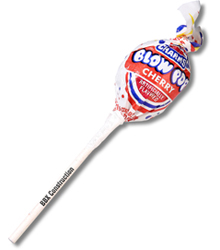 Safety, liveness, ordering?
Bandwidth?
Requires 3 messages per entry + exit operation.
Client delay:
one round trip time (request + grant)
Synchronization delay
one round trip time (release + grant) 
The coordinator becomes performance bottleneck and single point of failure.
12
2. Token Ring Approach
Processes are organized in a logical ring: pi has a communication channel to p(i+1)mod (n).
Operations:
Only the process holding the token can enter the CS. 
To enter the critical section, wait passively for the token. When in CS, hold on to the token. 
To exit the CS, the process sends the token onto its neighbor.
 If a process does not want to enter the CS when it receives the token, it forwards the token to the next neighbor.
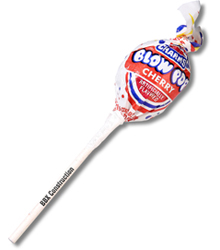 Features:
Safety & liveness, ordering?
Bandwidth: 1 message per exit
Client delay: 0 to N message transmissions.
Synchronization delay between one process’s exit from the CS and the next process’s entry is between 1 and N-1 message transmissions.
Previous holder of token
P0
current holder of token
PN-1
P1
P2
next holder of token
P3
13
CSE 486/586 Administrivia
PA2-B due next week.
Test it with multiple rounds
Midterm on Wednesday (3/11)
Multiple choices
Examples posted
14
3. Ricart & Agrawala’s Algorithm
Processes requiring entry to critical section multicast a request, and can enter it only when all other processes have replied positively.
Messages requesting entry are of the form <T,pi>, where T is the sender’s timestamp (Lamport clock) and pi the sender’s identity (used to break ties in T).
15
3. Ricart & Agrawala’s Algorithm
To enter the CS
 set state to wanted
 multicast “request”  to all processes (including timestamp)
 wait until all processes send back “reply”
 change state to held and enter the CS
 On receipt of a request <Ti, pi> at pj:
 if (state = held) or (state = wanted & (Tj, pj)<(Ti,pi)), enqueue request
 else “reply” to pi
 On exiting the CS 
 change state to release and “reply” to all queued requests.
16
3. Ricart & Agrawala’s Algorithm
On initialization
	state := RELEASED; 
To enter the section
	state := WANTED;
	Multicast request to all processes;		
	T := request’s timestamp;
	Wait until (number of replies received = (N – 1));
	state := HELD;
On receipt of a request <Ti, pi> at pj (i ≠ j)
	if  (state = HELD or (state = WANTED and (T, pj) < (Ti, pi)))
	then 
		queue request from pi without replying; 
	else 
		reply immediately to pi;
	end if
To exit the critical section
	state := RELEASED;
	reply to any queued requests;
17
3. Ricart & Agrawala’s Algorithm
41
p
41
3
p
Reply
1
34
Reply
Reply
34
41
34
p
2
18
Analysis: Ricart & Agrawala
Safety, liveness, and ordering?
Bandwidth:
2(N-1) messages per entry operation
N-1 unicasts for the multicast request + N-1 replies
N-1 unicast messages per exit operation 
Client delay
One round-trip time
Synchronization delay
One message transmission time
19
4. Maekawa’s Algorithm
Simple example
P0
P3
P1
P2
20
4. Maekawa’s Algorithm
Observation: no need to have all peers reply
Only need to have a subset of peers as long as all subsets overlap.
Voting set: a subset of processes that grant permission to enter a CS
Voting sets are chosen so that for any two processes, pi and pj, their corresponding voting sets have at least one common process.
Each process pi is associated with a voting set vi (of processes)
Each process belongs to its own voting set
The intersection of any two voting sets is non-empty
Each voting set is of size K
Each process belongs to M other voting sets
21
4. Maekawa’s Algorithm
Multicasts messages to a (voting) subset of processes
To access a critical section, pi requests permission from all other processes in its own voting set vi 
Voting set member gives permission to only one requestor at a time, and queues all other requests
Guarantees safety 
Maekawa showed that K=M=N works best
One way of doing this is to put N processes in a N by N  matrix and take union of row & column containing pi as its voting set.
22
Maekawa’s Algorithm – Part 1
On initialization
	state := RELEASED;
	voted := FALSE;
For pi to enter the critical section
	state := WANTED;
	Multicast request to all processes in Vi;
	Wait until (number of replies received = K);
	state := HELD;
On receipt of a request from pi at pj
	if (state = HELD or voted = TRUE)
	then 
		queue request from pi without replying; 
	else 
		send reply to pi;
		voted := TRUE;
	end if
Continues on next slide
23
Maekawa’s Algorithm – Part 2
For pi to exit the critical section
	state := RELEASED;
	Multicast release to all processes in Vi;
On receipt of a release from pi at pj 
	if (queue of requests is non-empty)
	then 
		remove head of queue – from pk, say; 
		send reply to pk;
		voted := TRUE;
	else 
		voted := FALSE;
	end if
24
Maekawa’s Algorithm – Analysis
Bandwidth: 2N messages per entry, N messages per exit
Better than Ricart and Agrawala’s (2(N-1) and N-1 messages)
Client delay: One round trip time
Same as Ricart and Agrawala
Synchronization delay: One round-trip time
Worse than Ricart and Agrawala
May not guarantee liveness (may deadlock)
How?
P0
P1
P2
25
Summary
Mutual exclusion
Coordinator-based token
Token ring
Ricart and Agrawala’s timestamp algorithm
Maekawa’s algorithm
26
Acknowledgements
These slides contain material developed and copyrighted by Indranil Gupta (UIUC).
27